आई.बी. (पी.जी.) कॉलेज पानीपतकक्षा – बी. ए. (तृतीय वर्ष)विषय - हरियाणवी कहानी की परंपरा एवं विकास
हार्दिक धन्यवाद:डॉ  अजय कुमार गर्ग 	(प्राचार्य - आई.बी. (पी.जी.) कॉलेज) डॉ शशि प्रभा 	(हिंदी विभागाध्यक्षा - आई.बी. (पी.जी.) कॉलेज)
हरियाणवी कहानी की परंपरा एवं विकास
डॉ पूजा रानी   (हिंदी विभाग)
आई.बी.(पी.जी) कॉलेज(पानीपत)

                       7015487373
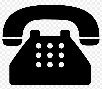 हरियाणवी कहानी की परंपरा एवं विकास
हरियाणवी भाषा में कहानी की परंपरा एवं इतिहास अत्यंत प्राचीन है। विद्वानों ने शोध के आधार पर "लड़की की बहादुरी” को हरियाणा की प्रथम कहानी माना है, जिसमे कहानीकार श्री माधव प्रसाद मिश्र है। इस कहानी का कथानक सामाजिक है ।
कुछ विद्वानों ने ‘लड़की की बहादुरी’ कहानी को हिंदी की भी प्रथम कहानी माना है । डॉ मुरारी गोयल ' शाक्ति ' ने लिखा है - "उक्त कथन से आधुनिक हिन्दी का समय सन् 1907 ई० से पूर्व किसी भी दशा में सिद्ध नहीं होता । अत: विषय प्रतिपादन, भाषा शैली तथा उद्देश्य और शिल्प की दृष्टि स्ने 'वेश्योपक्रारक' में सन् 1904 ई० में प्रकाशित 'लडकी की बहादुरी' कहानी प्रत्येक दृष्टि से हिन्दी की प्रथम मौलिक कहानी सिद्ध होती है ।" 
लड़की को बहादुरी कहानी अपने कथ्य, विषय प्रतिपादन, यथार्थ चित्रण, भाषा शेली आदि दृष्टि से एक मौलिक कहानी है । इसमें मारवाडी समाज के विलासी जीवन का चित्रण किया गया है । लेखक ने जस्सा जाट के माध्यम से हरियाणवी जन-जीवन का चरित्रोतूघाटन किया है । इसमें यौन आकर्षण, सामाजिक अवस्थाओं एवं समस्याओं का निरूपण है । "
डाकी डाभखाणा
डाकी डाभखाणा डॉ० नानकचंद शर्मा द्वारा रचित हरियाणवी की दूसरी प्रसिद्ध कहानी है । यह कहानी 36 नवम्बर, सन् 1969 ई ० को ग्रामीण कार्यक्रम के अंतर्गत आकाशवाणी दिल्ली से प्रसारित हो चुकी है । इस कहानी की कथावस्तु हास्य-व्यंग्यपूर्ण है । जो लोक- जीवन की बिनोदप्रियता से ओत-प्रोत्त है । डाकी डाभखाणा इस कहानी का नामक है जो हंसी विनोद का खजाना है ।
इस कहानी में एक बूढे बराती के क्रियाकलापों का मनोरंजनपूर्ण चित्रांकन किया गया है । इसका हास्य विनोदपूर्ण कथानक सहज, स्वाभाविक एवं सुघड़ है । भाषा में प्रवाहमयता, सहजता, व्यंग्यात्मकता विद्यमान है । हरियाणवी लोकोक्तियों एवं मुहावरों का सुंदर समन्वय है ।
आपराधिक आंकड़े
इस कहानी के कहानीकार रघुवीर सिंह मथाना है जो हरियाणवी साहित्य के लोकप्रिय  एवं सुप्रसिद्ध साहित्यकार माने जाते  है । यह हरियाणा अध्यापक समाज पत्रिका के जून-जुलाई , सन् 1992 के अंक में प्रकाशित हुइ था । इसकी कथावस्तु पुलिस थाने के वातावरण में तैयार हाता है । इसमें लेखक ने समाज में बढ़ रही आपराधिक आंकड़ों का चित्रांकन किया है । इसमे' शासन एवं कानून व्यवस्था पर भी व्यंग्य किया गया है । '
लीक पुराणी मोड़ नवा
यह कहानी संग्रह हरियाणवी के सुप्रसिद्ध साहित्यकार कंवल हरियाणवी द्वारा लिखित हैं । यह सन् 1995 है ई० में प्रकाशित हुई । प्रस्तुत्त कहानी संग्रह में कुल बारह कहानियाँ संग्रहित हैं जिसमें ग्रामीण संस्कृति तथा ठेठ हरियाणवी संस्कारों का दर्पण है । इन कहानियाँ में सामान्य ग्रामीण आदमी की वृत्तियों का मृर्त्त रूप शब्दों के माध्यम से तैयार किया गया है । लेखक ने आशा किरन, धन्नो, सरजो काकी कहानियों में नारी समस्याओं की अभिव्यंजना की है ।
लेखक ने इस संकलन में भारतीय संस्कृति के प्राचीन एबं नूतन रंगों को अत्यंत सजीव, सुंदर, मनमोहक
एवं यथार्थ रूप में अभिव्यक्त किया है । इसमें लेखक ने जन-सामान्य पात्रों को चित्रित किया है 1 इसे हरियाणवी का प्रथम कहानी संग्रह माना जाता है । कंवल हरियाणवी का लेखन मुंशी प्रेमचंद के समान आदशोंन्मुखी यथार्थवादी है । इन कहानियों में कंवल जी ने सामाजिक कुरीतियों, अंधविश्वासों, रूढिवादी परम्पराओ , वृद्धों की उपेक्षा, व्यभिचार, चरित्रहीनता, अबलाओं का उत्पीड़न अति भौतिकतावादी मंतव्य, गिरता नैतिक स्तर आदि का सफल चित्रण किया है । इनमें लेखक का समापन चित्रण के साथ-साथ आशावादी चेतना भी विकसित होती दृष्टिगोचर होती है ।
सरपंचणी और स्याणपत
‘सरपंचणी और स्यानपत’ नामक कहानी संग्रह डॉ० राजवीर धनखड़ द्वारा लिखित है । पहला संग्रह सरपंचणी मार्च, 1998 ई० में तथा दूसरा सन् 2000 ई० में स्याणपत नाम से प्रकाशित हुआ था । सीमित सरपंचणी संग्रह में 23 तथा स्याणपत में 24 कहानियों संगृहीत हैं । लेखक ने अपनी कहानियों में सामाजिक, राजनीतिक एवं नारी चेतना को आधार बनाया है । समाज में बढ रहीं महिलाओं की भागीदारी पर लेखक ने लेखनी चलाई है ।
इनके अलावा हरियाणवी कहानी साहित्य की परंपरा में कुछ अन्य कहानीकारों की कहानियों ने भी योगदान दिया है जिनमें डॉ० जयनारायण द्वारा रचित विचार मोड्डा , श्री औम प्रकाश कादयान का लघु कथा संग्रह 'अंध्या की लाठी’ प्रमुख हैं । इसके साथ - साथ अनेक कहानियाँ, समाचार-पत्रों तथा पत्रिकाओं में प्रकाशित हुई हैं।
इस प्रकार कहा जा सकता है कि हरियाणवी कहानी साहित्य का साहित्यिक जगत् में सीमित योगदान है। वस्तुत: हरियाणवी कहानी साहित्य प्रचुर मात्रा में प्राप्त नहीं है ।